Did you do your homework?
Sure thing!
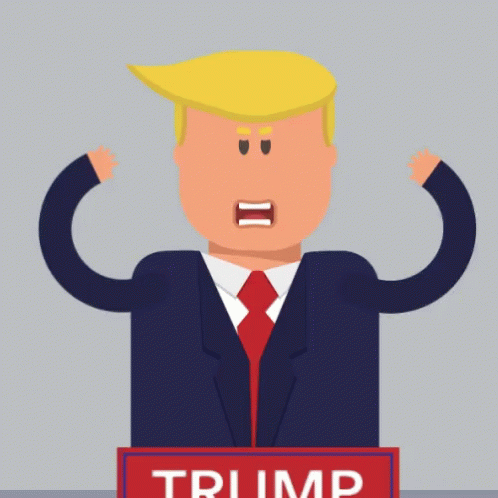 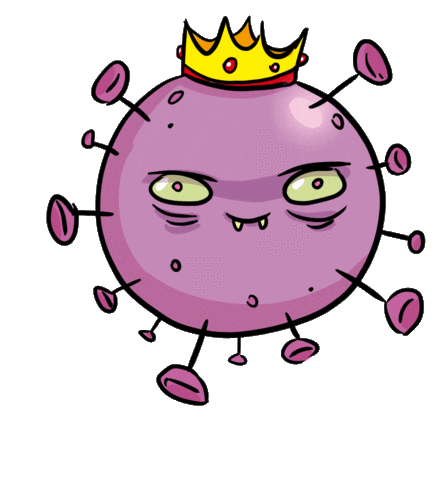 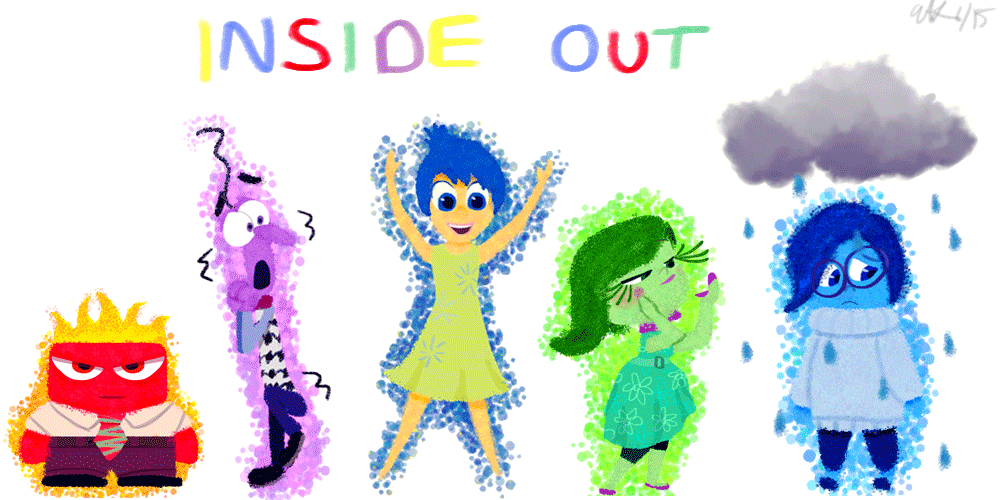 Joy
Fear
Sadness
Disgust
Anger
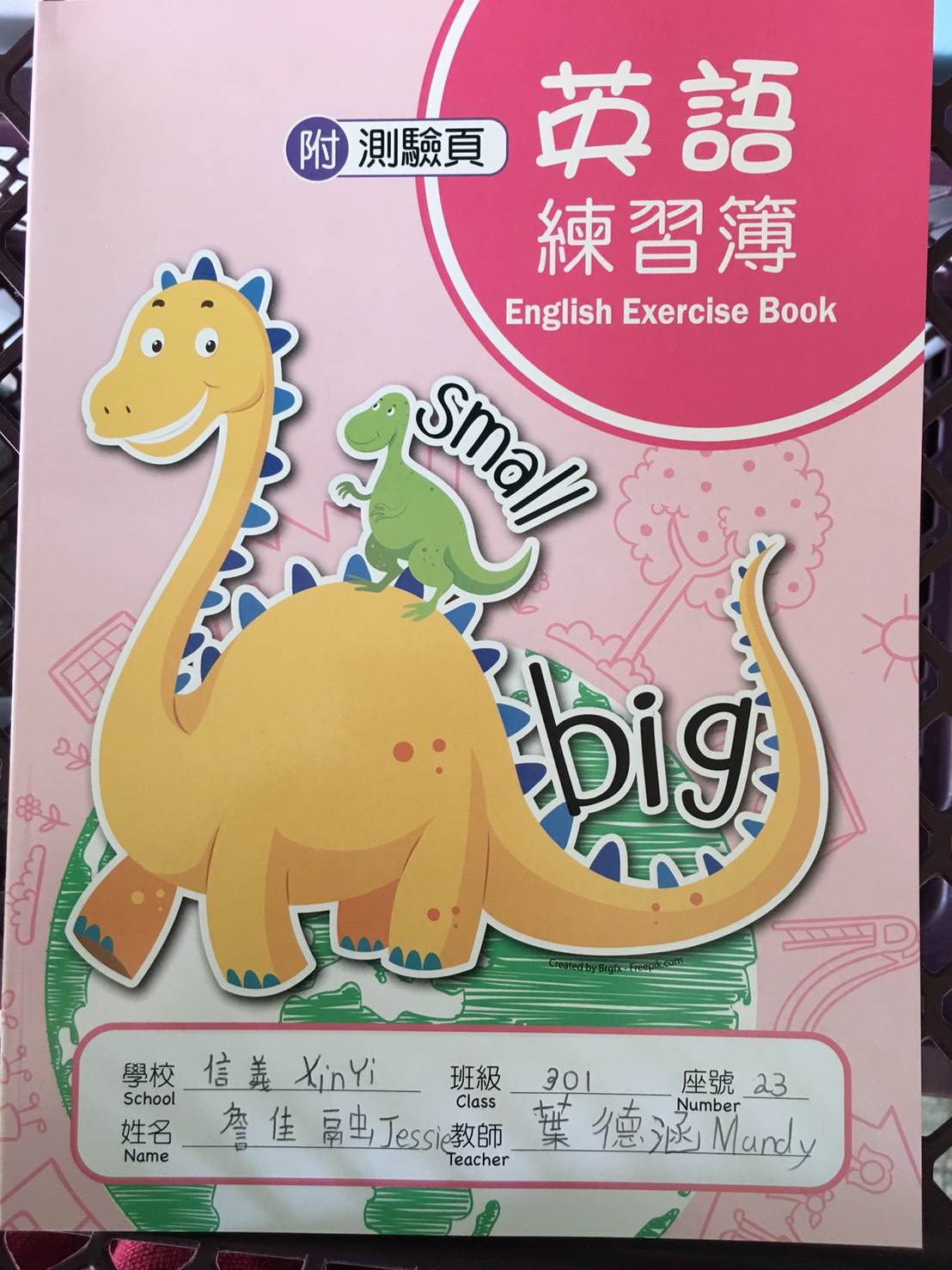 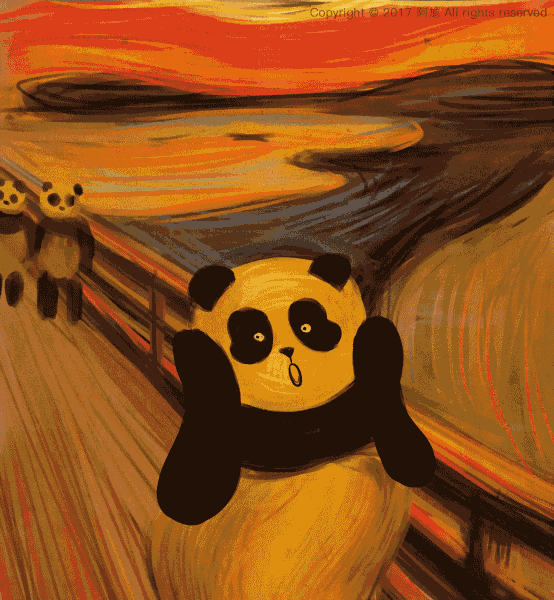 angry
mad
piss off
hit the ceiling
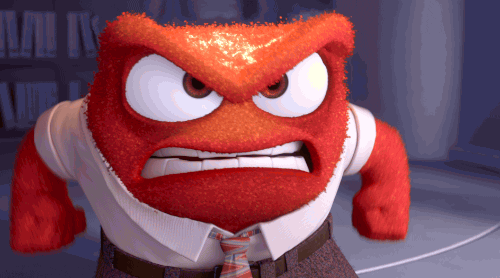 happy
glad
joyful
over the moon
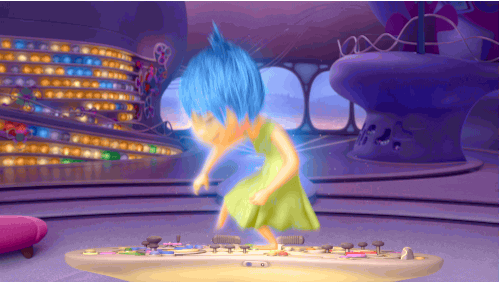 sad
down 
blue
in a bad mood
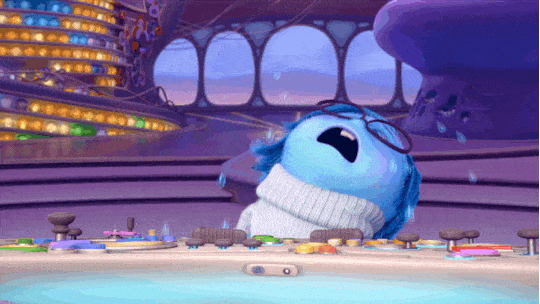 hungry
starving
I could eat a horse.
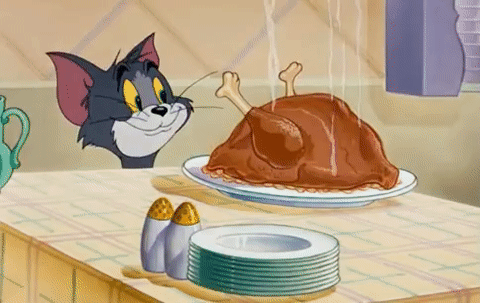 thirsty
parched
I’m drier than the desert.
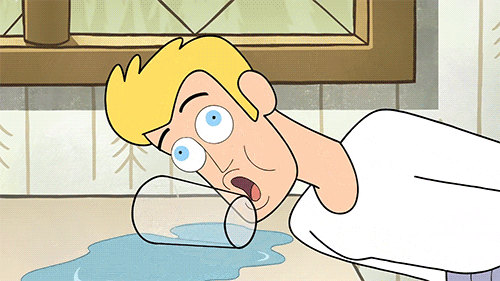 sick
have a cold
I'm not feeling well.
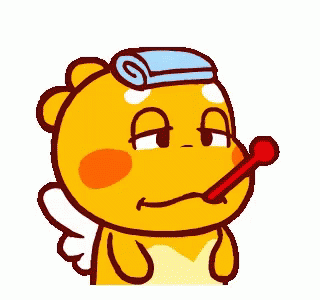 tired
sleepy
feel dog-tired
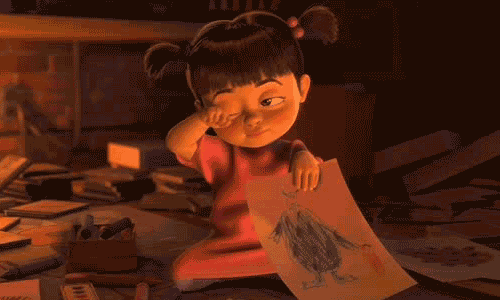 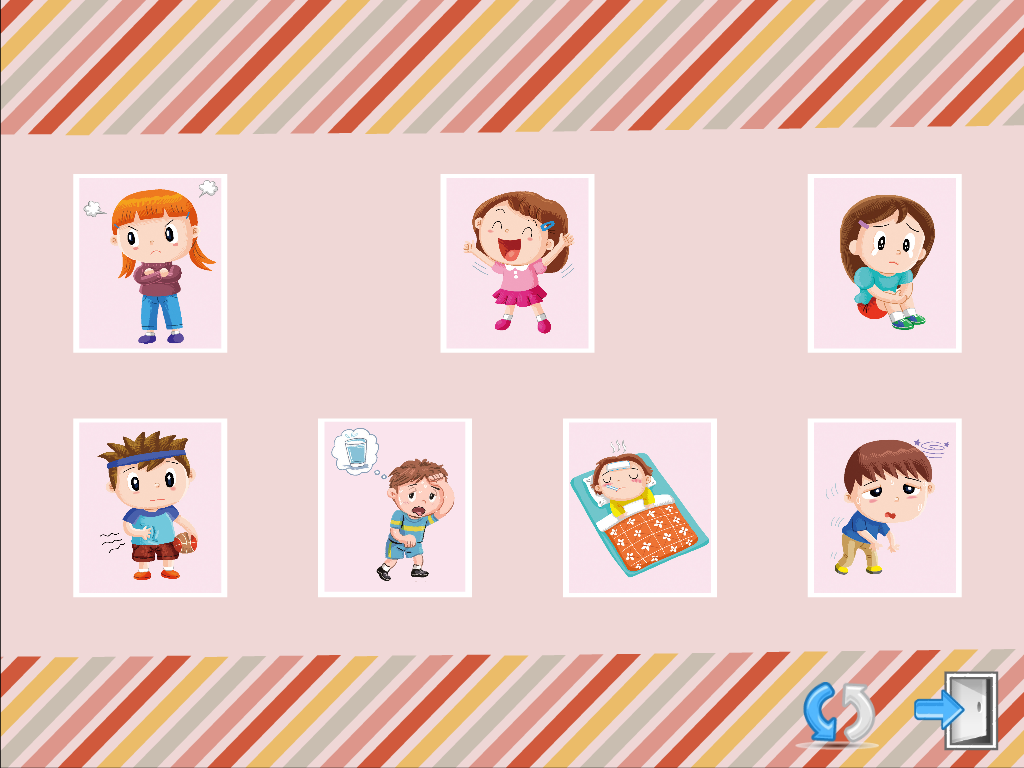 angry
happy
sad
hungry
thirsty
sick
tired
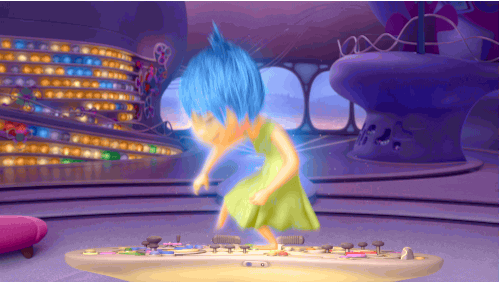 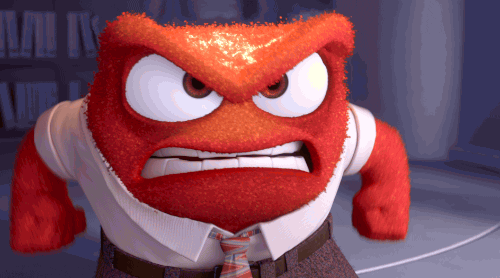 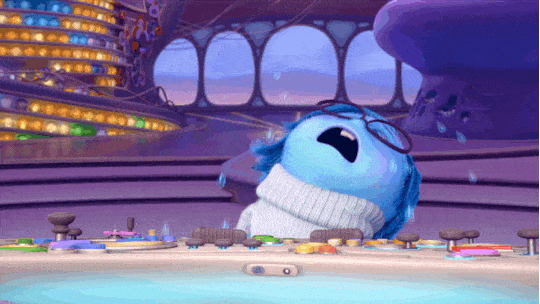 3
2
happy
1
angry
sad
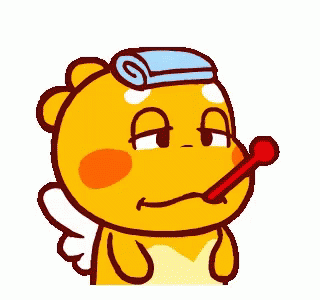 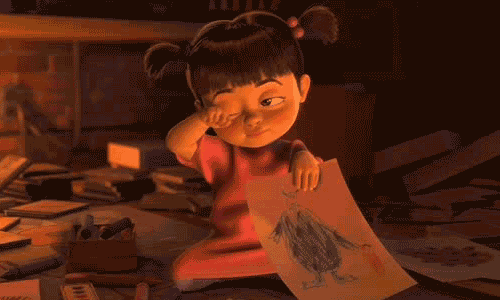 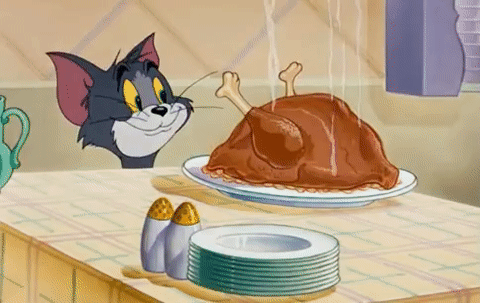 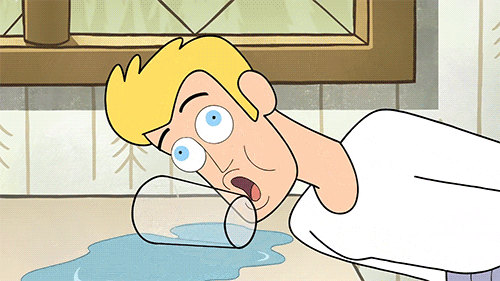 5
6
4
hungry
thirsty
tired
7
sick
The great Designer
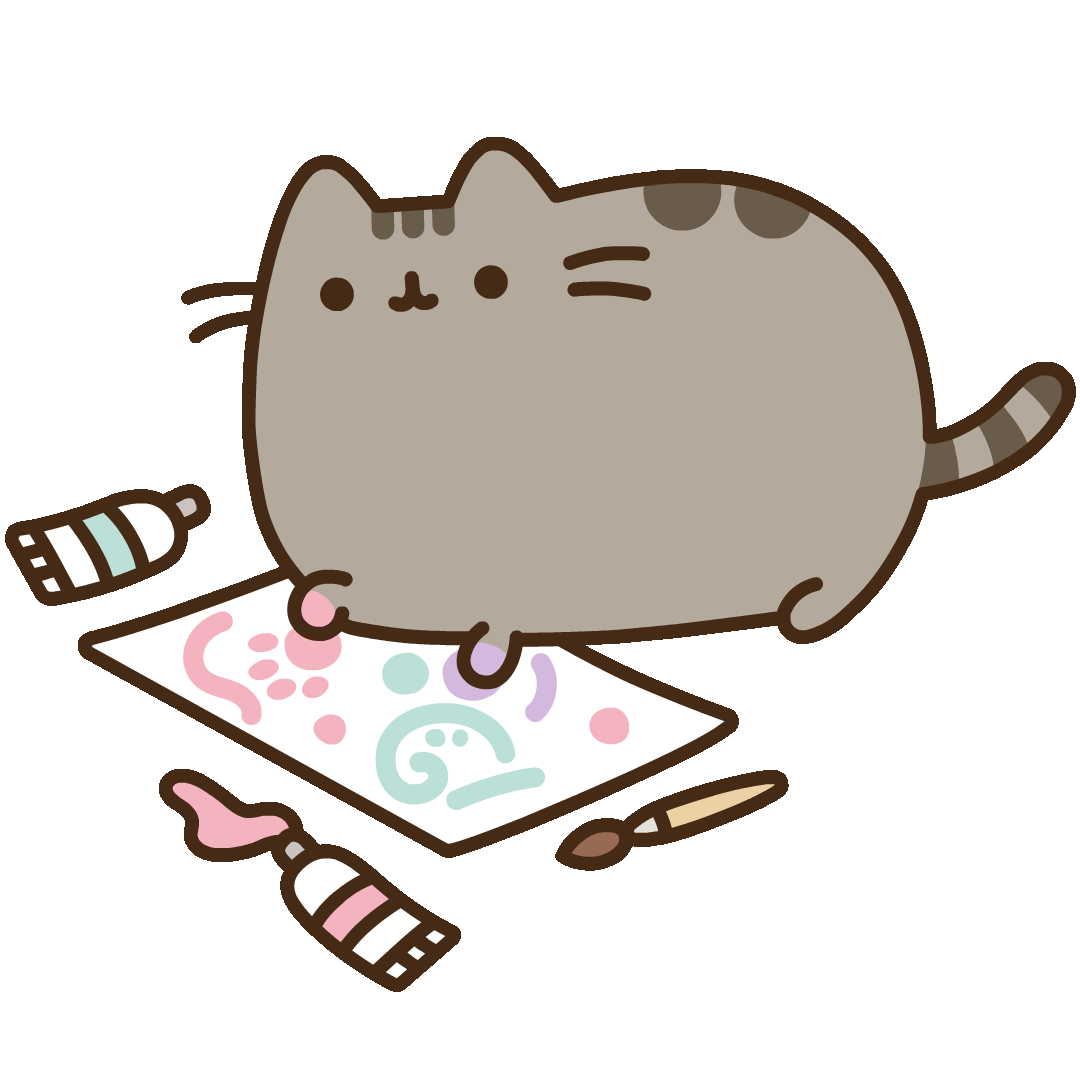 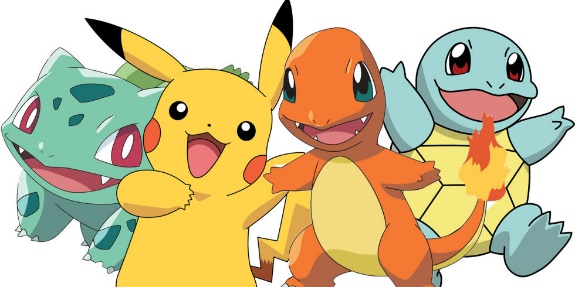 Homework this week
聽: CD1第22-25首。
說&讀:聽CD時跟著大聲唸。完成3遍
      請家長在課本P14簽名可換印章。
寫: 完成英語練習簿Unit 1單字，每個
    4遍，鼓勵表情貼圖創作，下週一交。